Estimation of radiation dose due to Thoron and progeny inhalation in high Background natural radiation area of Eastern Coastal Area of Odisha, India
By
MUKESH PRASAD
Chitkara University, Himachal Pradesh

On behalf of
Dr. R.C. Ramola
Senior Professor
Department of Physics, HNB Garhwal University, Badshahi Thaul Campus, Tehri Garhwal-249 199, India
10th International Conference on High Level Environmental Radiation Areas 
Strasbourg, France
June 28, 2022
Overview
Background
Exposure to Thoron and its Progeny
Dose Conversion Factors: Radon & Thoron
High Natural Background Radiation Areas in India
 HBRA of Odisha, India
Experimental Techniques
Results 
Conclusions
Exposure to Thoron & its Progeny
A major portion (˃ 50%) of the natural background radiation dose to humans - Inhalation of indoor 222Rn, 220Rn & Progeny

The presence of thoron in indoor environment was often neglected because of its short half life. 

Since thoron is so short lived, it cannot travel as far from its source as can radon before it decays. 

It is commonly observed that compared to radon, a much smaller fraction of soil-gas thoron ever reaches the interior of the building.
In some cases thoron can still be hazard since its progeny 212Pb with a half-life of 10.6 h can accumulate to significant levels in breathable air.
Recent studies shows that in some areas the dose due to 220Rn and its progeny can exceed than that of 222Rn and its progeny.
6.404 MeV
8.78 MeV
6.906 MeV
6.208
MeV
UNSCEAR 2000 
(2006/2008)



  Estimated Annual Effective Dose due to Inhalation of Radon and Daughters
			
	1 Bq.h.m-3 = 9 nSv  

	Estimated Annual Effective Dose due to Inhalation of Thoron and Daughters
			 
	1 Bq.h.m-3 = 40 nSv
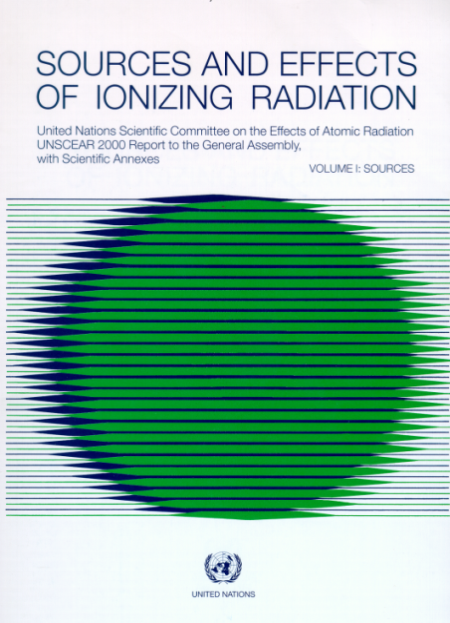 High Natural Radiation Background Areas in India
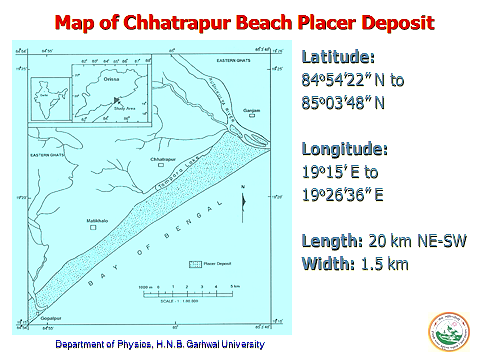 Preliminary ResultsRange of Natural Radionuclides and Absorbed Dose
This area has been identified as a high background radiation area due to the presence of radiogenic heavy minerals (Mohanty et al., 2004; Sahoo et al., 2010)
Mohanty et al. 2004. J. Environ. Radioact. 75, 15-33
Sahoo et al. 2010. Rad. Prot. Dosim. 141, 416-419
Experimental Techniques
Measurements of Radon & Thoron Concentrations 
Radon/Thoron Discrimination Technique-RADUETs (CR-39 detector) 
 Pinhole Dosimeters (LR-115 SSNTDs) 
RAD7 Monitor
Measurements of Thoron Progeny Concentrations
Deposition Thoron Plates (CR-39 detector)
Radon/Thoron Discriminating Chamber- Raduet (CR-39 detector)
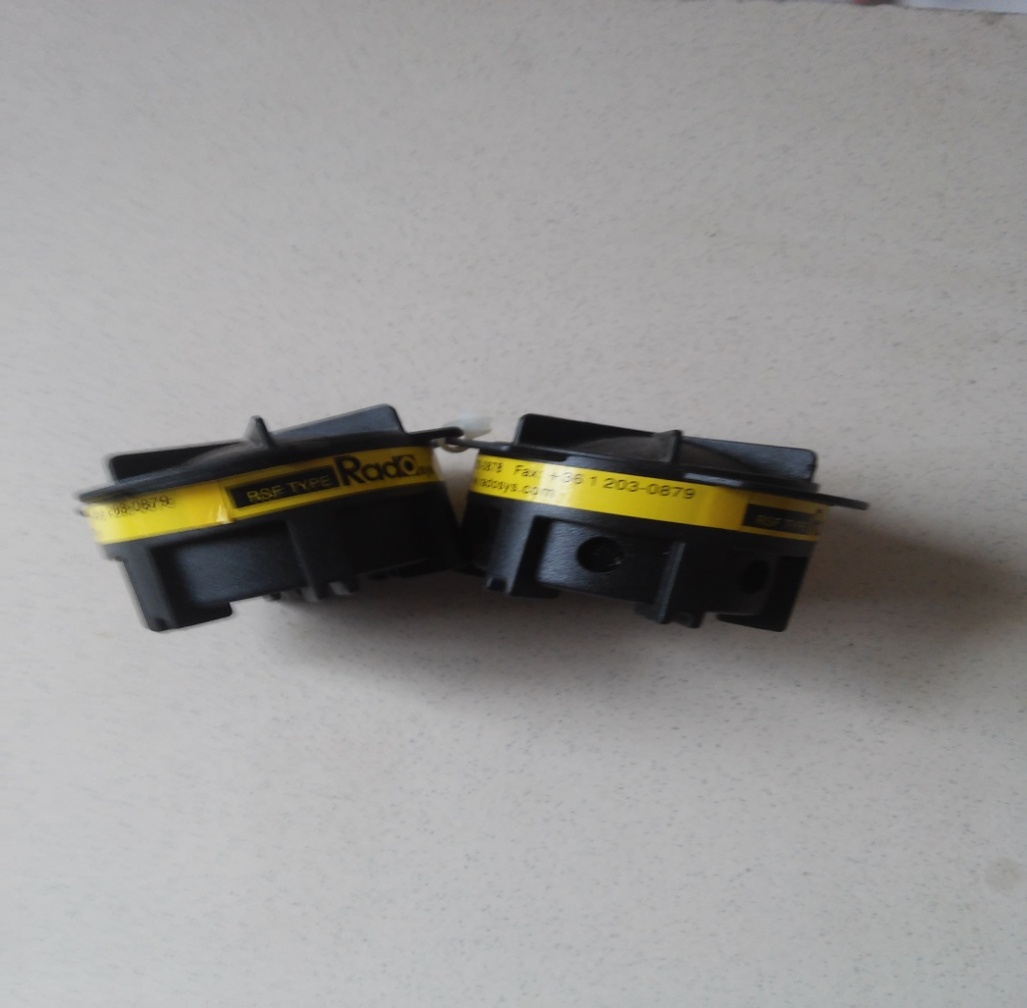 Deposition based Thoron Plate (CR-39 detector)
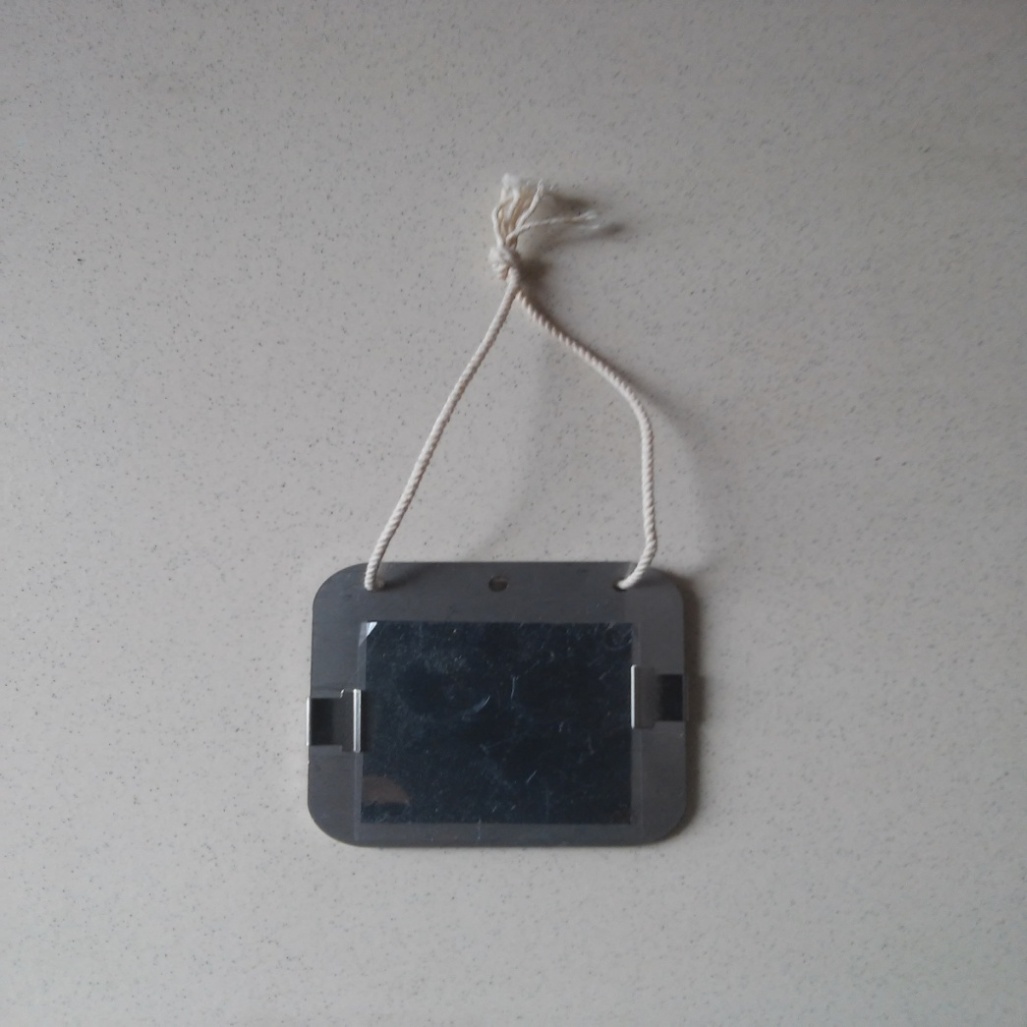 Measurement of Radon/Thoron 
(LR-115 detector based Pin-Hole Dosimeter Technique)
Sahoo et al. 2013, Radiation Measurements 58 (52-60)
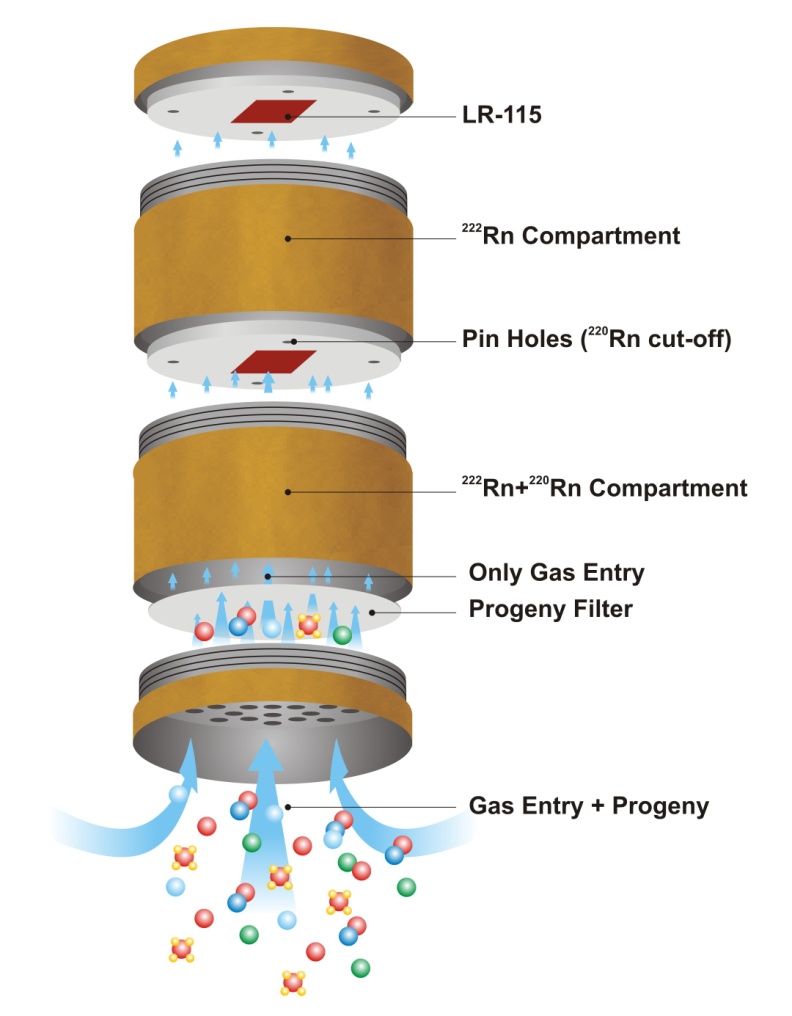 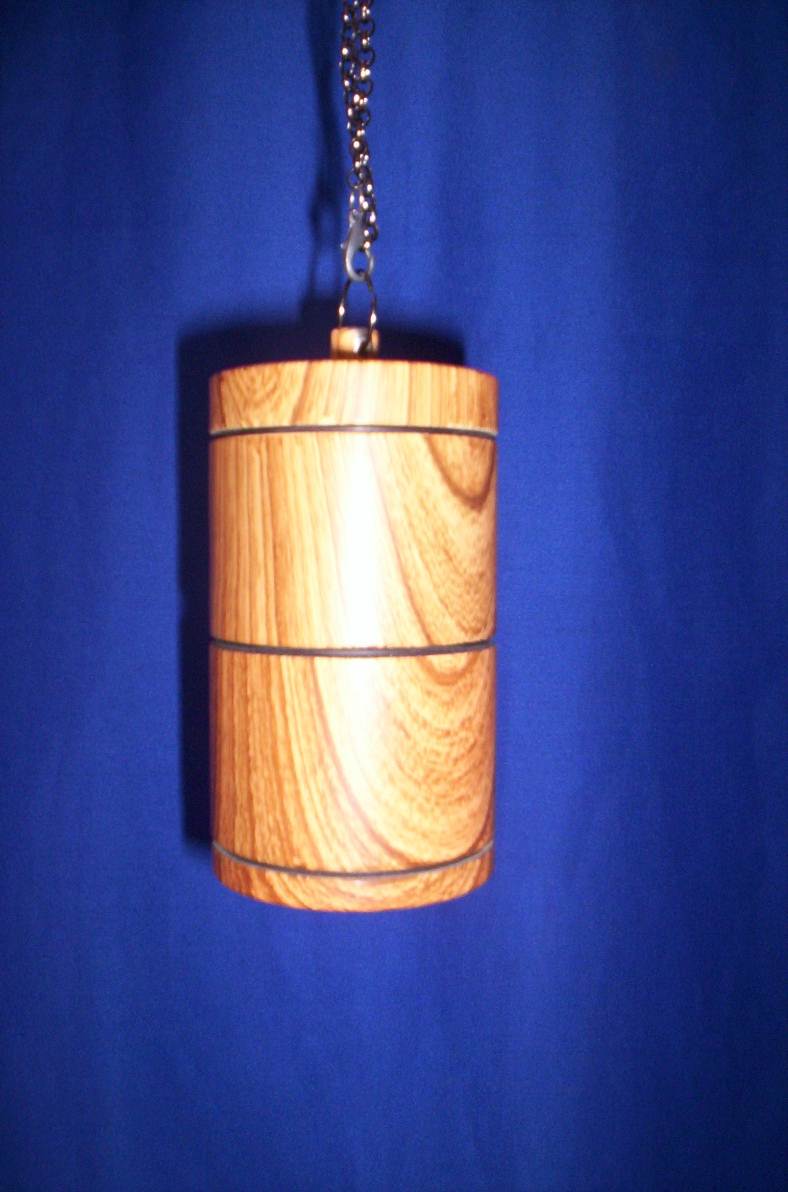 Calibration factor:  For radon,  kR = 0.0170 ± 0.002 tracks.cm-2 per Bq.d.m-3
	             For thoron, kT = 0.010 ± 0.001 tracks.cm-2 per Bq.d.m-3
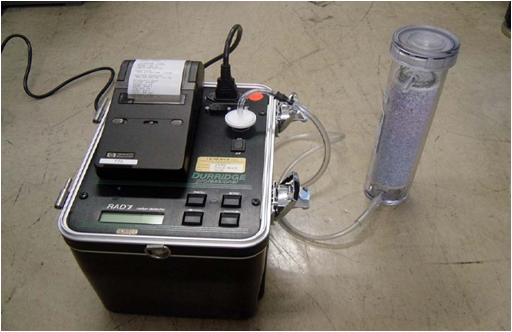 RAD7
Continuous radon/thoron monitor
Silicon semiconductor detector based on electrostatic charge collection method
Radon/thoron measurements in air water and soil
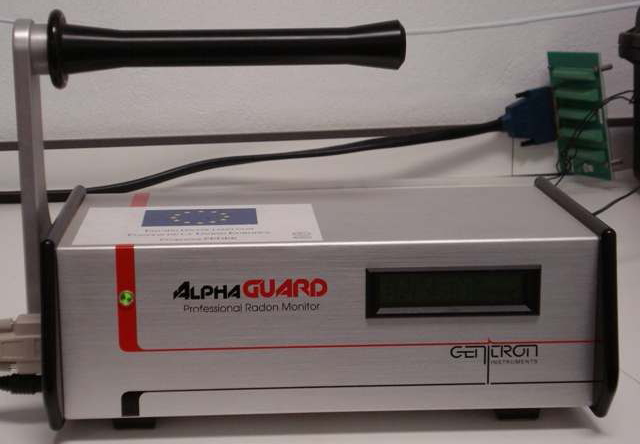 AlphaGuard
Continuous radon/thoron monitor
Ionization Chamber
Radon/thoron measurements in air water and soil
Thoron and its Progeny Concentrations in Chattarpur, Odisha 
(Ramola et. al 2010. Radiat. Prot. Dosim. 141 (4) 379–382
Radon/Thoron and Resulting Doses in Gopalpur, OdishaR.C. Ramola et al. 2013. Radiation Measurements (71) 53-54
Conclusions
The high values of thoron concentration and resulting effective doses are observed in the eastern coastal Orissa, India.

Thoron concentration in the study area was found three to four times higher than radon concentration in most of the houses. 

Radon concentration was found within the recommended level. 

The indoor and outdoor gamma dose rates are also relatively higher in the area.

Therefore, the radiation doses produced by thoron and its progeny can not be neglected because it can be more significant contributor in comparison of radon and its progeny due to its high concentrations and high dose conversion factors in the thorium rich areas (HBRAs).
Acknowledgement
The work has been partly supported by the grant in- aid ‘Construction of Natural Radiation Exposure Study Network’ from the Special Coordination Funds for Promoting Science and Technology of Ministry of Education, Culture, Sports, Science and Technology, Japan
We are also thankful to
University Grant Commission, New Delhi
Council for Scientific and Industrial Research, New Delhi
Atomic Energy Regulatory Board, Govt. of India
Thanks..